3. KALKULÁCIE
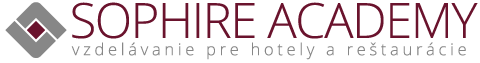 DVA HLAVNÉ CIELE
PRE REŠTAURÁCIU: ADEKVÁTNY ZISK
PRE HOSŤA: ADEKVÁTNU KVALITU ZA PENIAZE
KALKULÁCIE
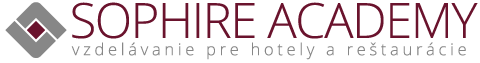 KTO JE ZODPOVEDNÝ ZA CENOTVORBU?
Šéfkuchár
Tímová práca
F&B Manager
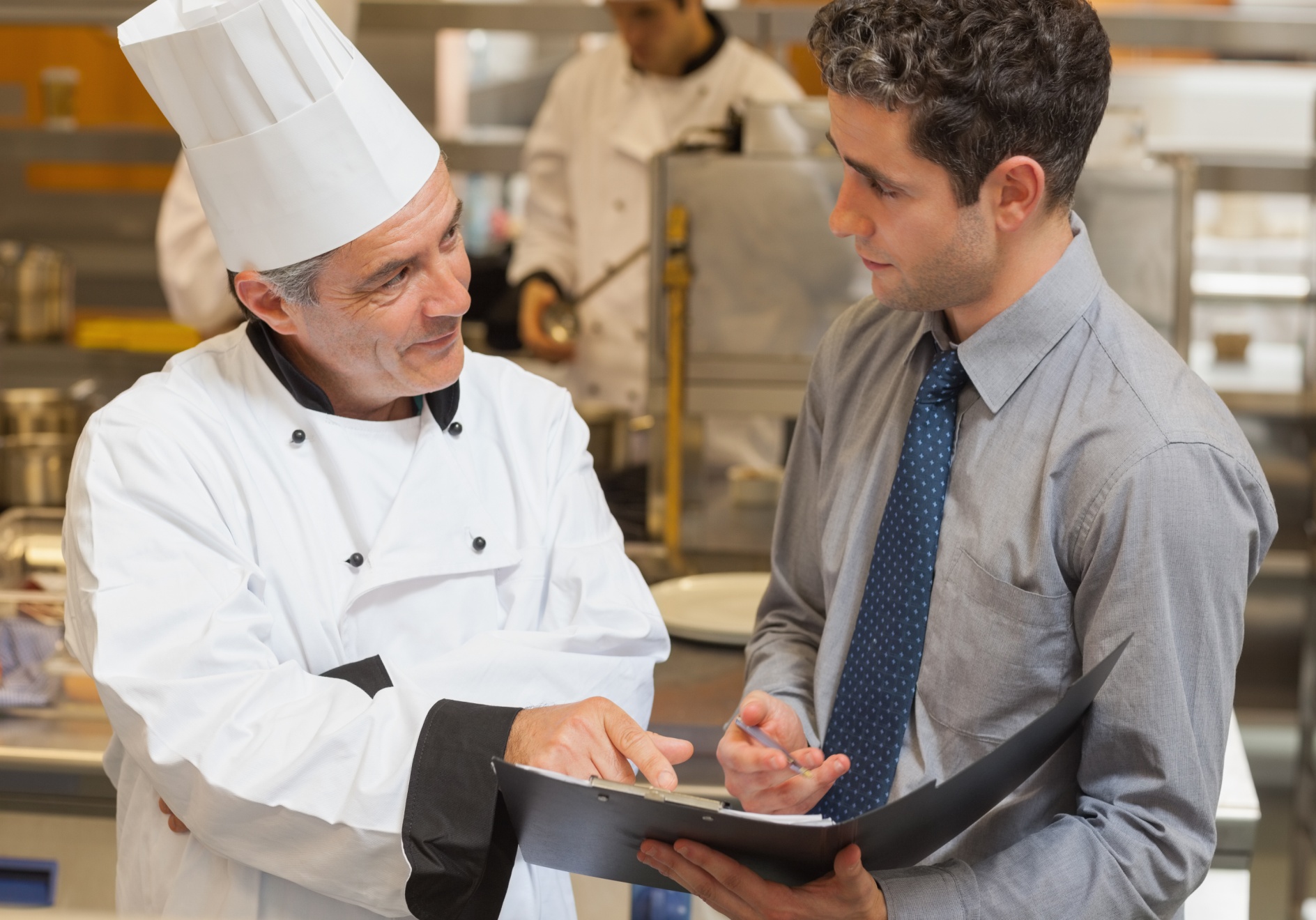 KALKULÁCIE
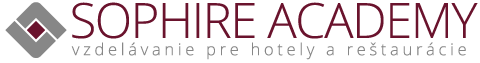 METÓDY CENOTVORBY
Kalkulačná prirážka
Obchodná marža
Cost of sale
KALKULÁCIE
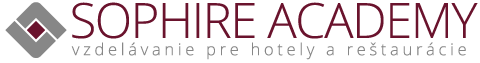 Aký je total fb cost of sale?
Aký je fb cost of sale stredísk? 
FB cost skupina produktov?
FB produktový cost of sale?
KALKULÁCIE
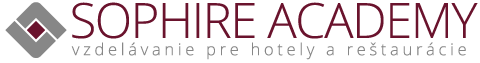 FB COST OF SALE
Celkové náklady na predaj jedál a nápojov	
Náklady / predaj = 0,33
 0,33 x 100 = 33%
KALKULÁCIE
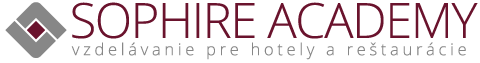 PRODUCT COST OF SALE
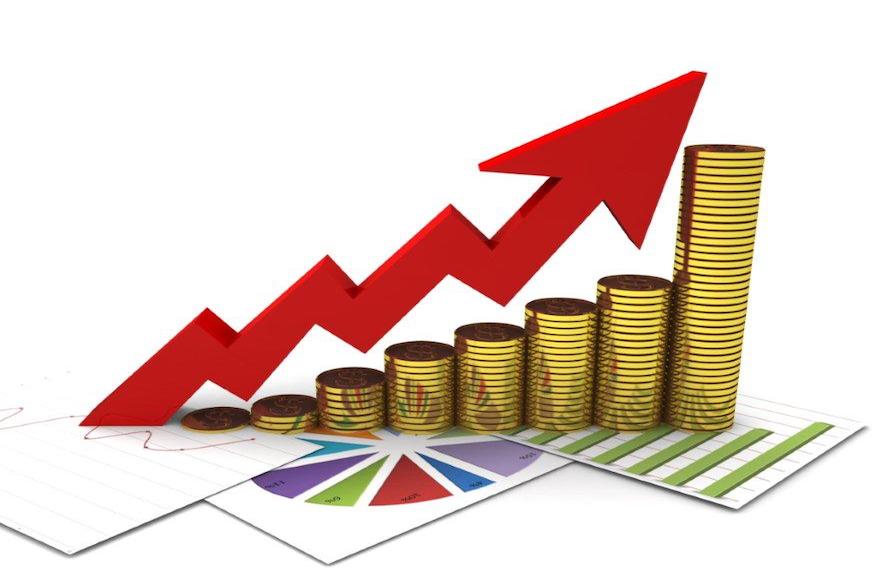 1.50€   =  5€
      0.30
Použiť multiplikátor
4. FB CONTROL A MANAŽMENT KONTROLY
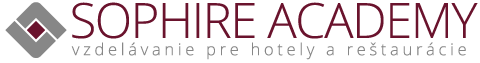 CIELE FB CONTROL?
Analýza výdavkov a príjmov
Cenotvorba
Manažment reports
Odstránenie krádeží
Eliminácia odpadu
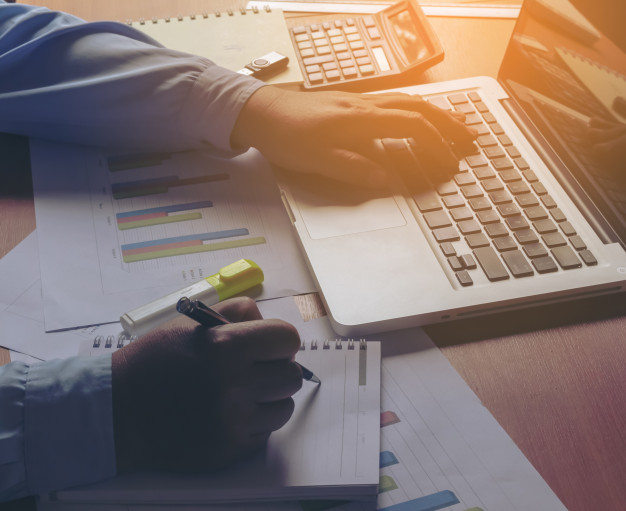 4. FB CONTROL A MANAŽMENT KONTROLY
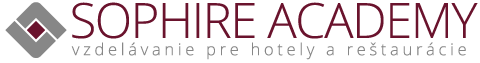 ČO KONTROLUJEME?
Objednávky, príjmy, skladovanie
Inventúry
HACCP
Cost of sale

AKO DOKÁŽEME ZNÍŽIŤ COST OF SALE?
4. FB CONTROL A MANAŽMENT KONTROLY
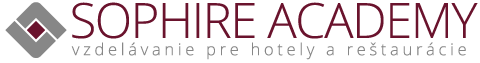 UKAZOVATELE
Prime cost
Predaj vs. budget
Index produktivita
Priemerná kúpna sila
Kombinovaný predaj
Predaj na čašníka
4. FB CONTROL A MANAŽMENT KONTROLY
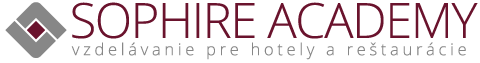 ĎALŠIE KONTROLY
Audit štandardov kvality
Check listy
Náhmatkové kontroly
Mystery shoppingy
FOOD & BEVERAGE MANAGEMENT
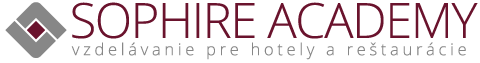 Ďakujem za pozornosť
Lucia Mešková, MBA
meskova@sophire.sk, 0911 782 827
www.sophire.sk